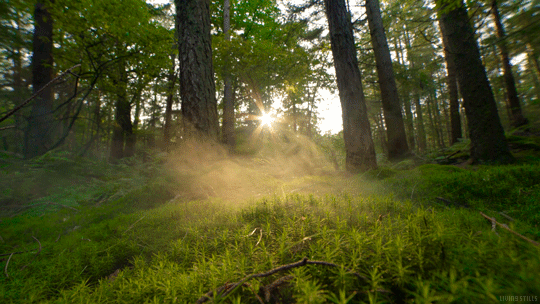 আজকের পাঠে সবাইকে শুভেচ্ছা
উপস্থাপনায়      
মোঃ ইব্রাহিম খলিল ভারপ্রাপ্ত প্রধান শিক্ষক 
সারফাতলী সপ্রাবি।
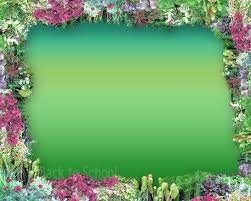 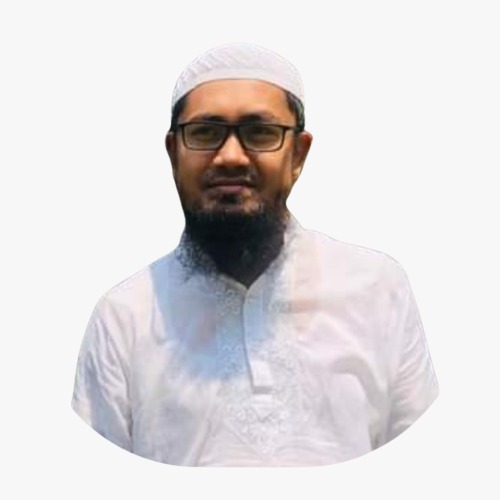 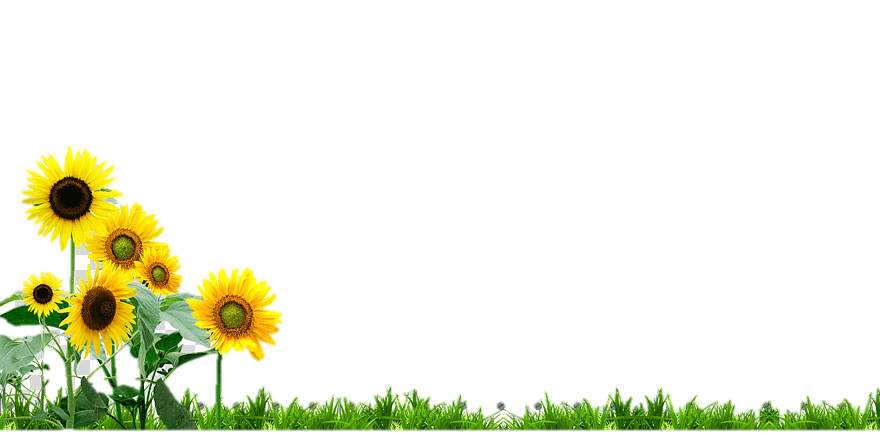 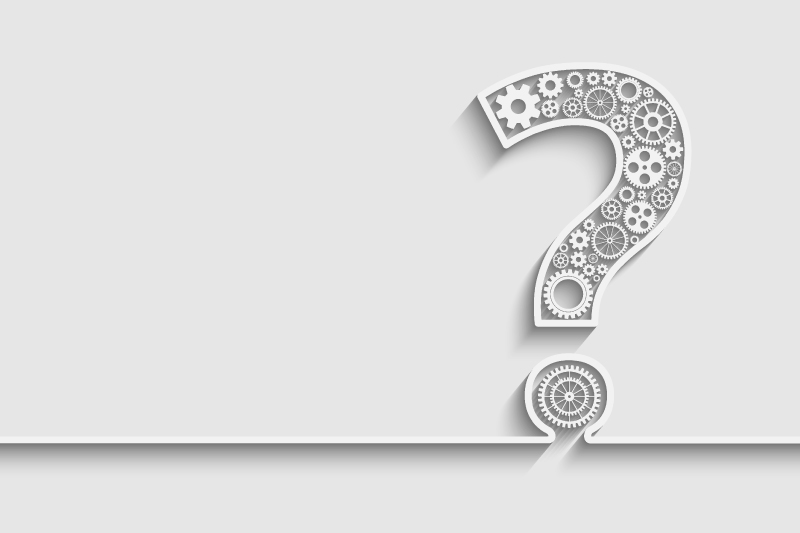 পূর্বজ্ঞান যাচাই
তুমি বাড়ি থেকে বিদ্যালয়ে যেতে কোন যানবাহনটি ব্যবহার কর?
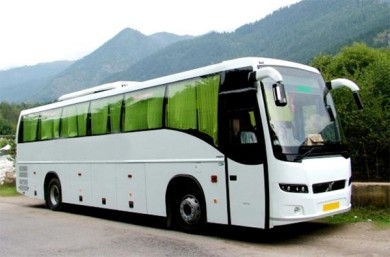 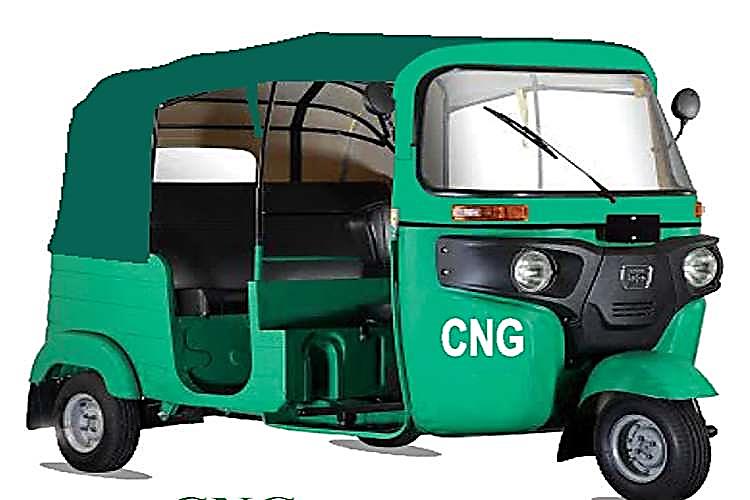 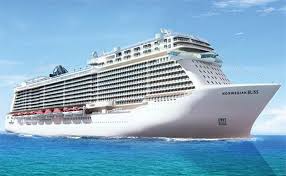 এগুলো কোন প্রযুক্তির উদাহরণ ?
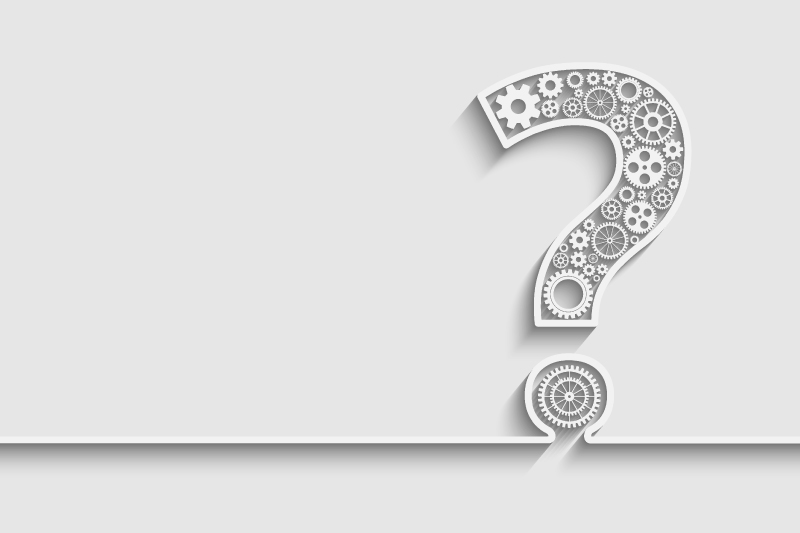 অতীতে যাতায়াত ব্যবস্থা কেমন ছিল?
আজকের পাঠ
বিষয়: প্রাথমিক বিজ্ঞান 
শ্রেণি : তৃতীয়   
অধ্যায়:১০
পাঠঃ প্রযুক্তির উন্নয়ন (যাতায়াত)          সময়ঃ ৪০ মিনিট
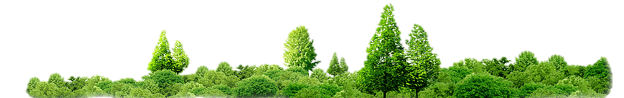 শিখনফল
(১০.১.১) পড়াশুনা,যাতায়াত,ও কৃষিতে প্রযুক্তির বিকাশ ও ব্যবহার বর্ণনা করতে পারবে ।
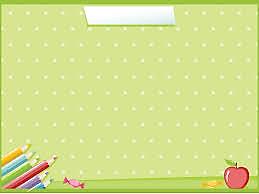 অনুসন্ধানের আমন্ত্রণ
প্রযুক্তির উন্নয়ন কিভাবে হয়েছে?
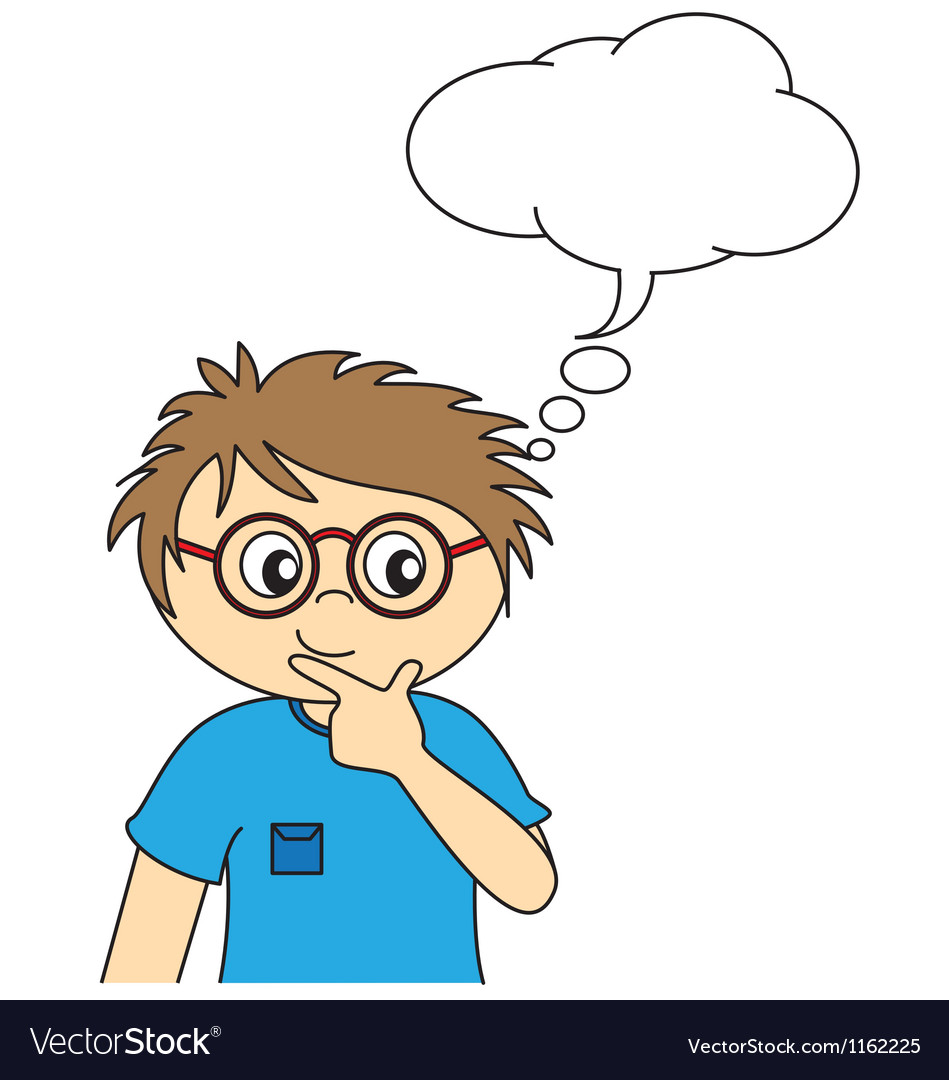 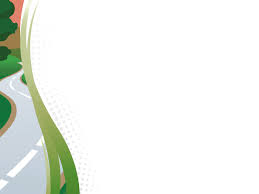 অনুসন্ধানমূলক কাজ প্রদান
ছকটি তোমার খাতায় তৈরি কর।
পায়ে হাঁটা মানুষ
স্থলপথ
আকাশপথ
জলপথ
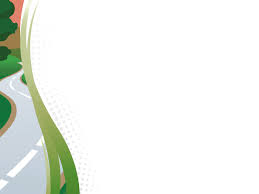 ধারণা গঠন
মিলিয়ে নাও
পায়ে হাঁটা মানুষ
আকাশপথ
স্থলপথ
জলপথ
ঘোড়ার গাড়ি
হেলিকপ্টার
ভেলা
পালতোলা নৌকা
রেলগাড়ি
উড়োজাহাজ
বাস
মহাকাশযান
লঞ্চ
ধারনা পরিবর্ধন
নিচের ছবিগুলো লক্ষ্য কর -
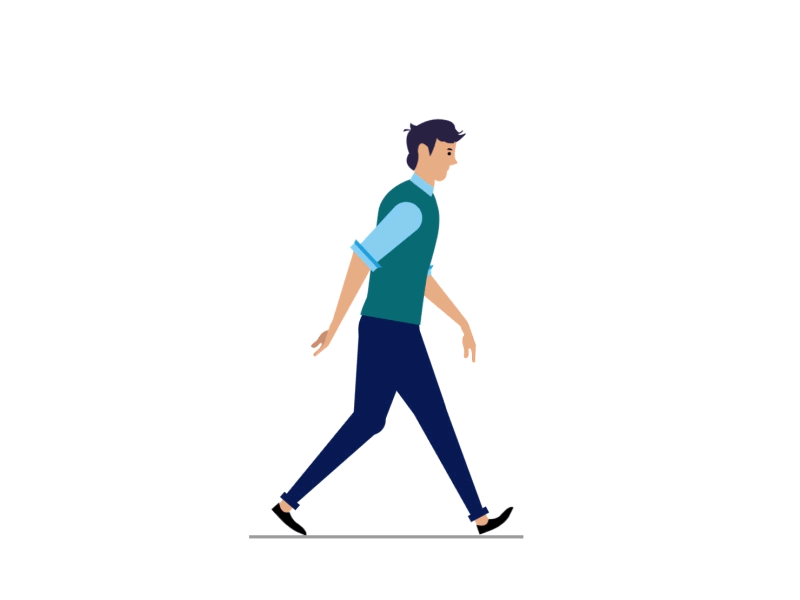 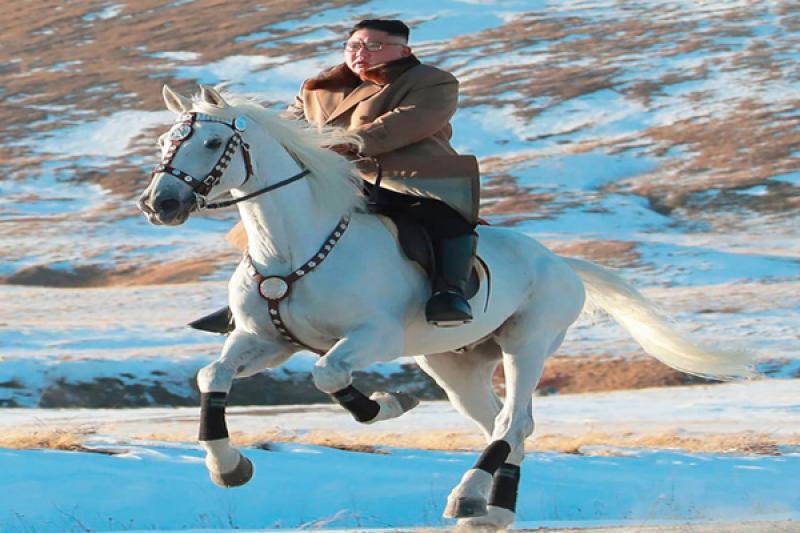 অতীতে মানুষ পায়ে হেঁটে চলাচল করতো।পরবর্তীতে গরু বা ঘোড়ার পিঠে করে যাতায়াত করতো।
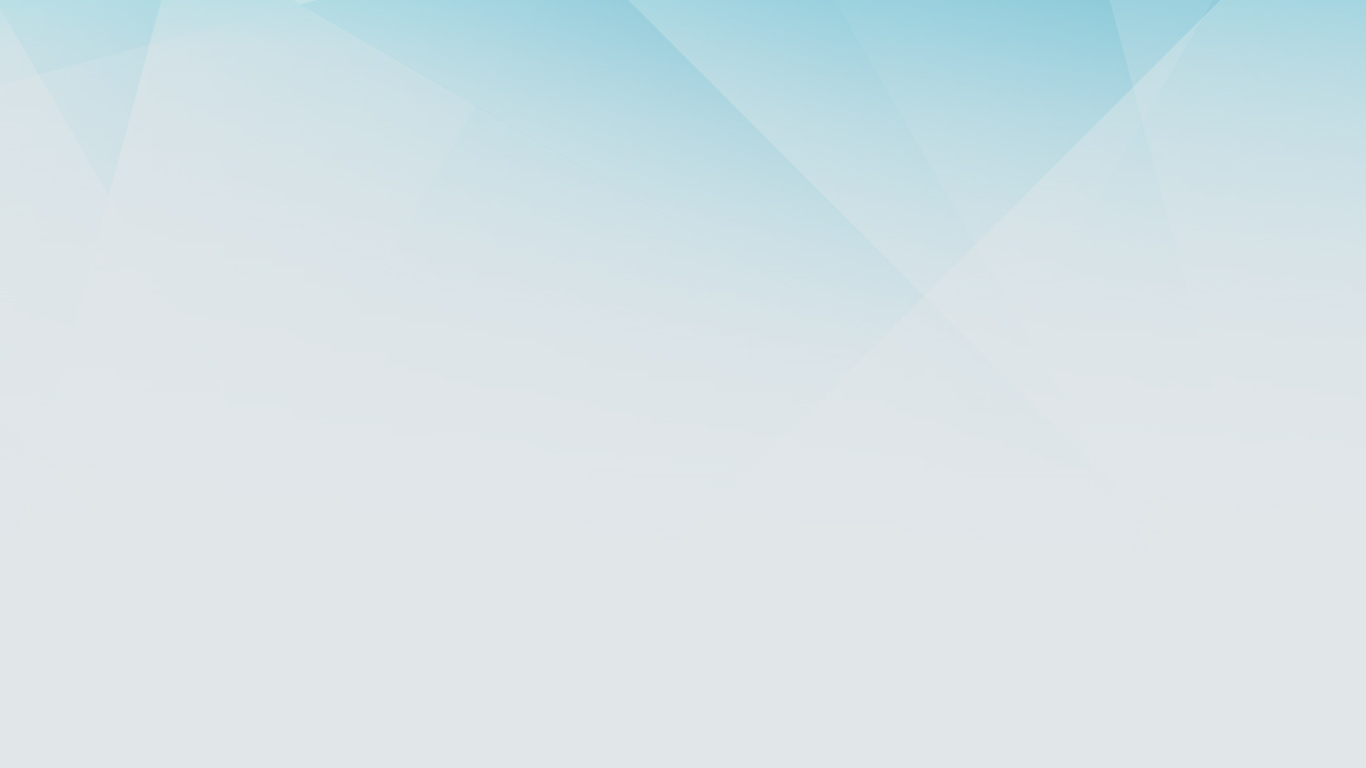 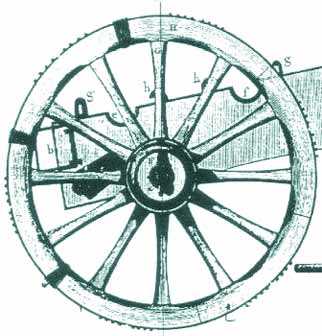 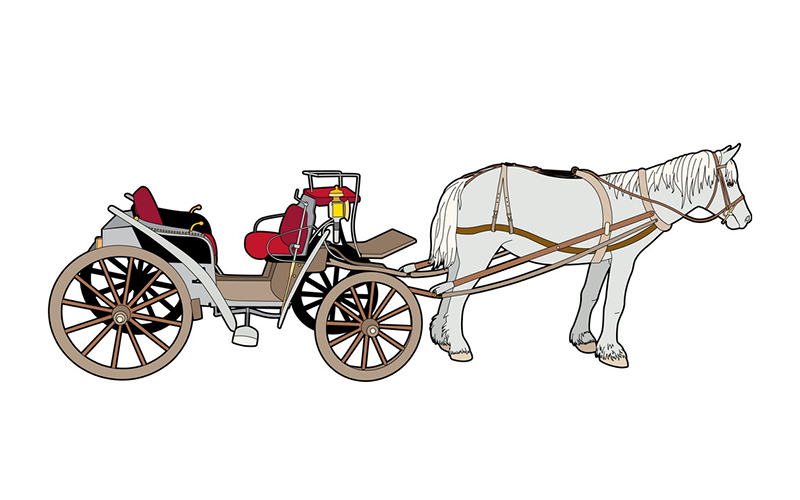 চাকা আবিষ্কারের পর যাতায়াত প্রযুক্তিতে সহসাই বিরাট উন্নতি ঘটে ।প্রথমে ঘোড়ার গাড়ি ও গরুর গাড়ি উদ্ভাবন হয়।
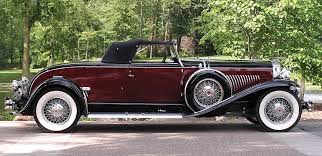 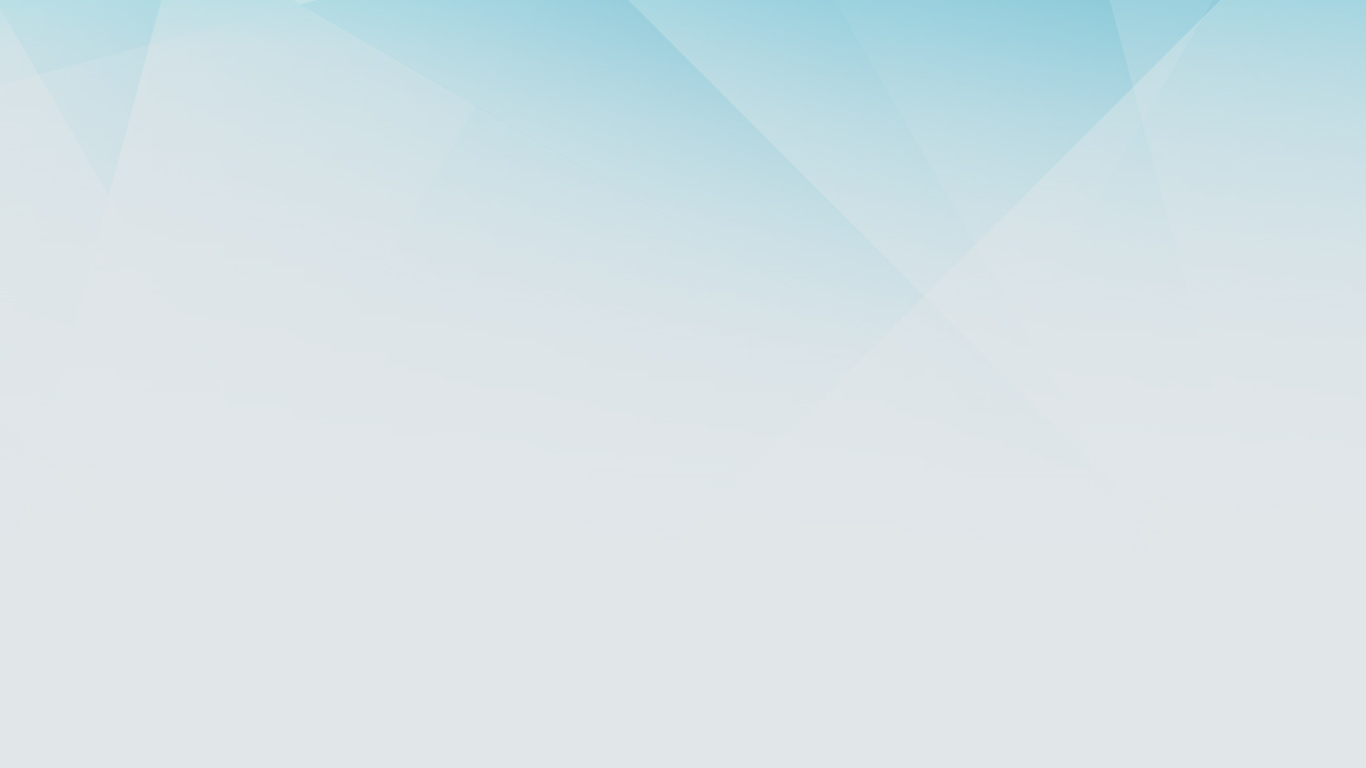 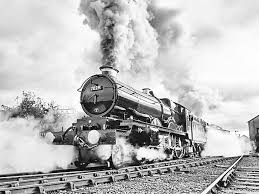 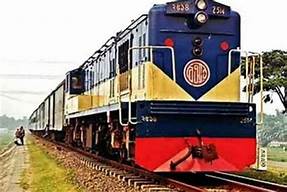 ইঞ্জিন উদ্ভাবনের পরে রেলগাড়ি এবং মোটরগাড়ির উদ্ভাবন হয় ।
নিচের ছবিগুলো লক্ষ্য কর -
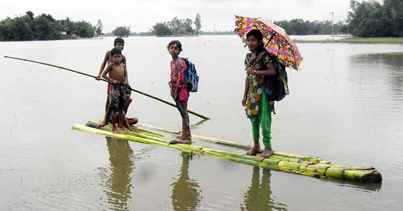 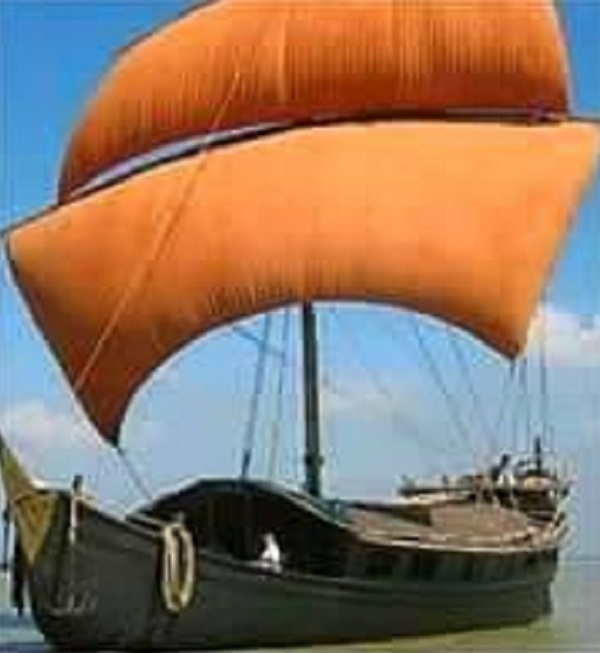 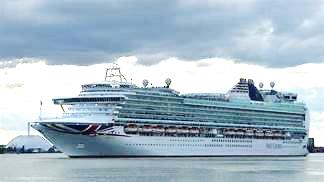 একসময় মানুষ ভেলা বা নৌকা ব্যবহার করে নদী বা সমুদ্রে যাতায়াত করতো ।পরে বায়ুর শক্তিকে কাজে লাগিয়ে পালতোলা নৌকায় চলাচল করতো । ইঞ্জিন উদ্ভাবনের পর স্পিডবোট ও ফেরি দিয়ে মানুষ ও মালামাল পরিবহন করতো।
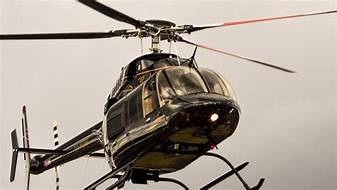 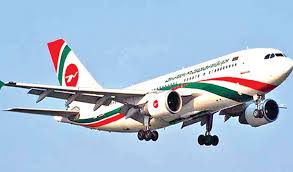 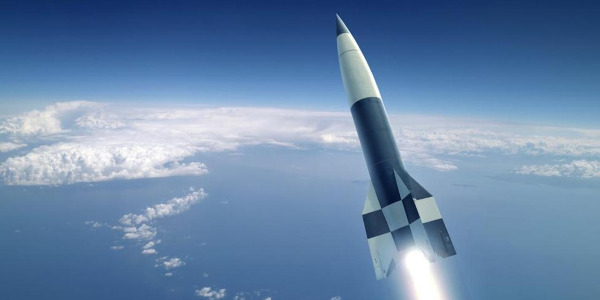 হেলিকপ্টার ও উড়োজাহাজ দিয়ে আকাশপথে  অল্পসময়ে দূরদূরান্তে যাতায়াত করতে পারি । মানুষ এখন মহাকাশযানের মাধ্যমে চাঁদে যেতে পারে।
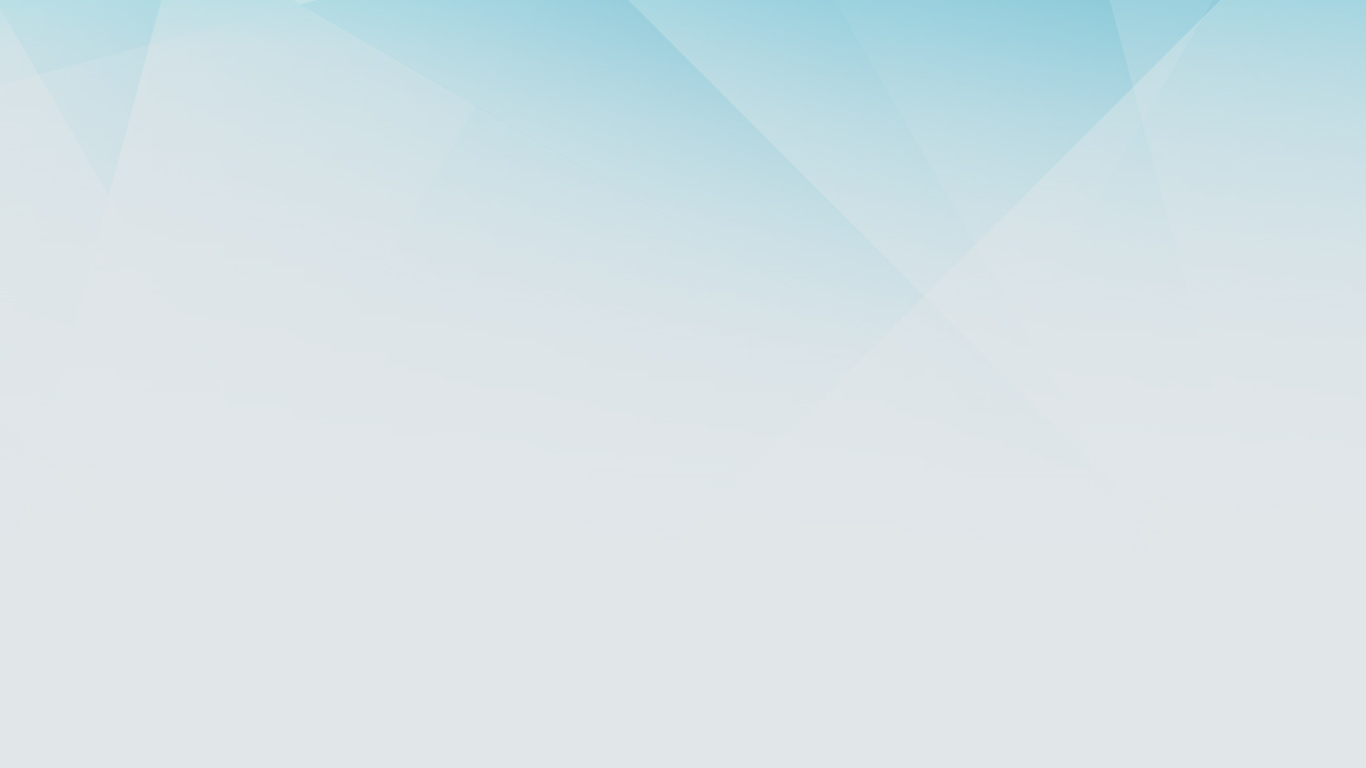 আজকের পাঠের সারসংক্ষেপ আলোচনা।
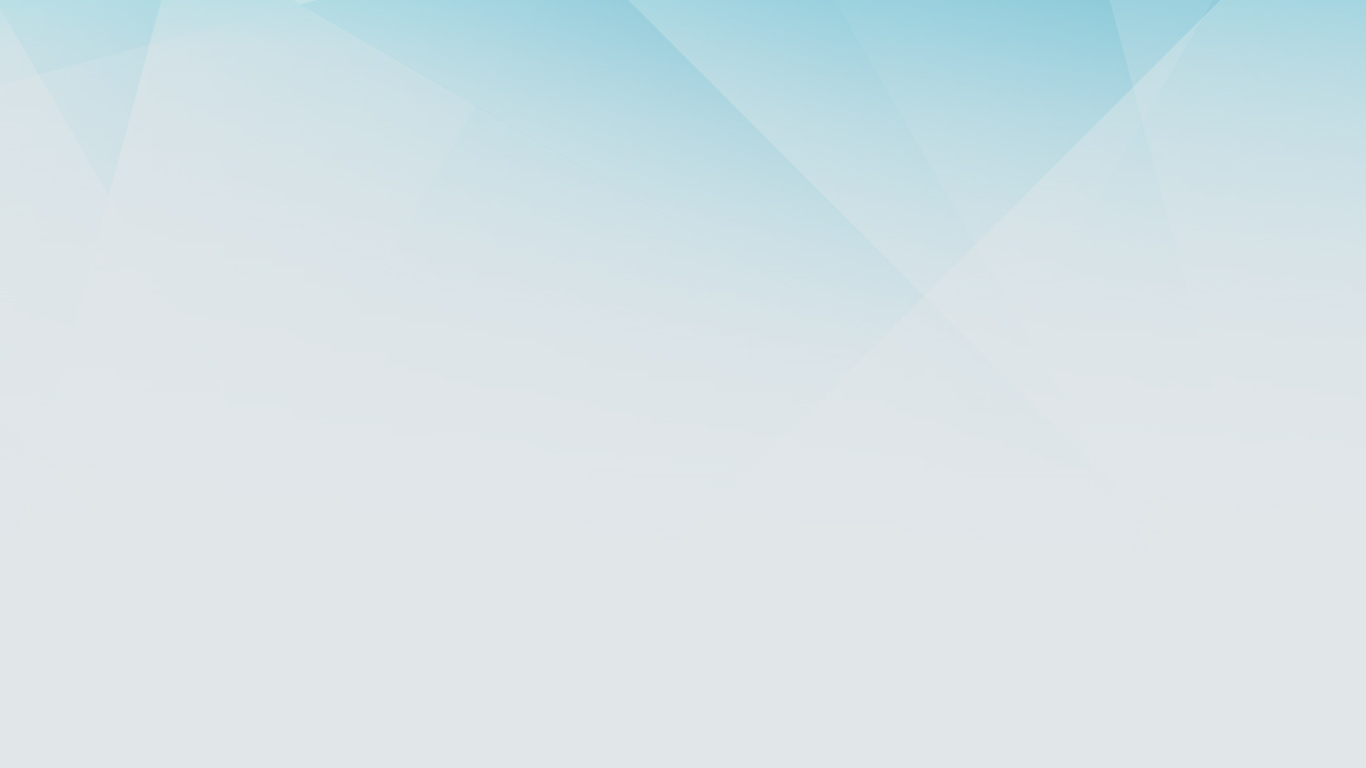 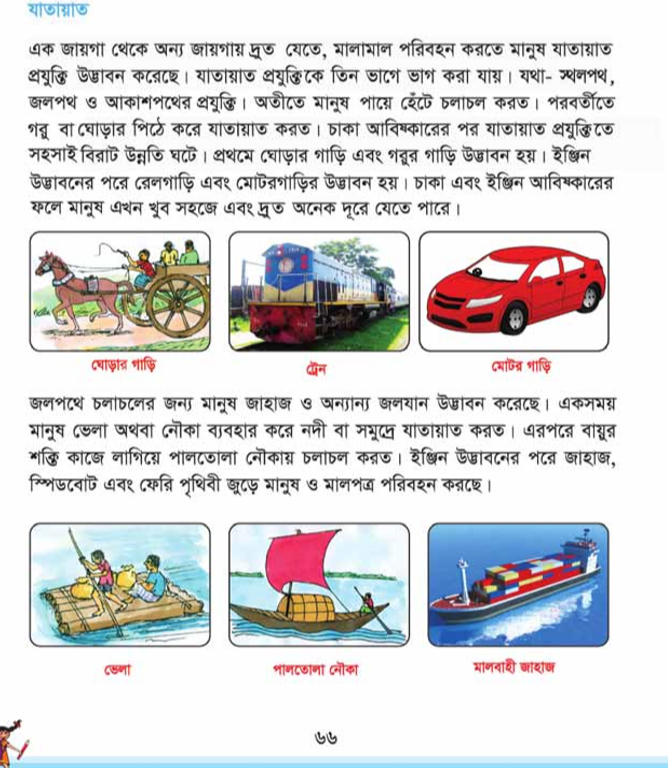 পাঠ্য বইয়ের সাথে সংযোগ।
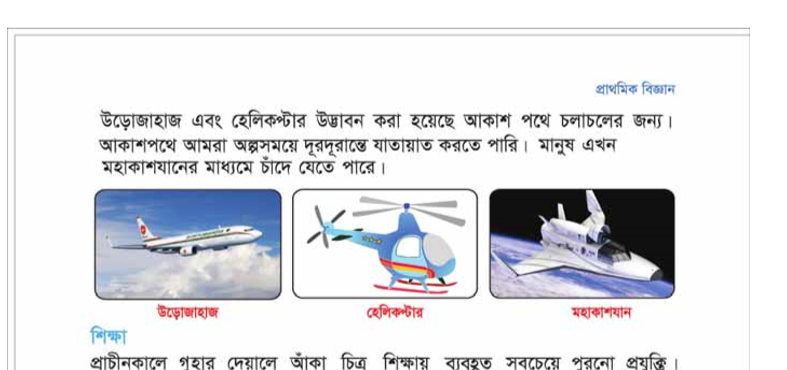 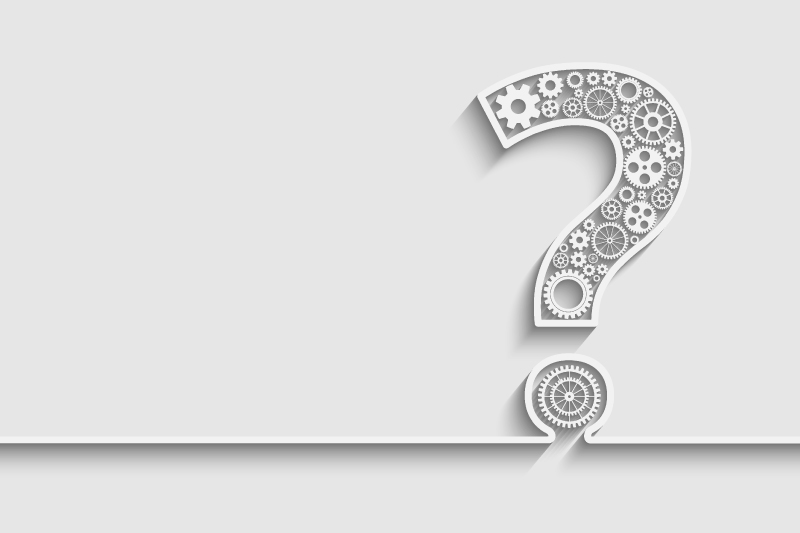 ধারণা প্রয়োগ
তুমি যদি কক্সবাজার থেকে ঢাকা খুব অল্প সময়ে যেতে চাও  তবে কোন যানবাহনটি ব্যবহার করবে?এবং কেন?
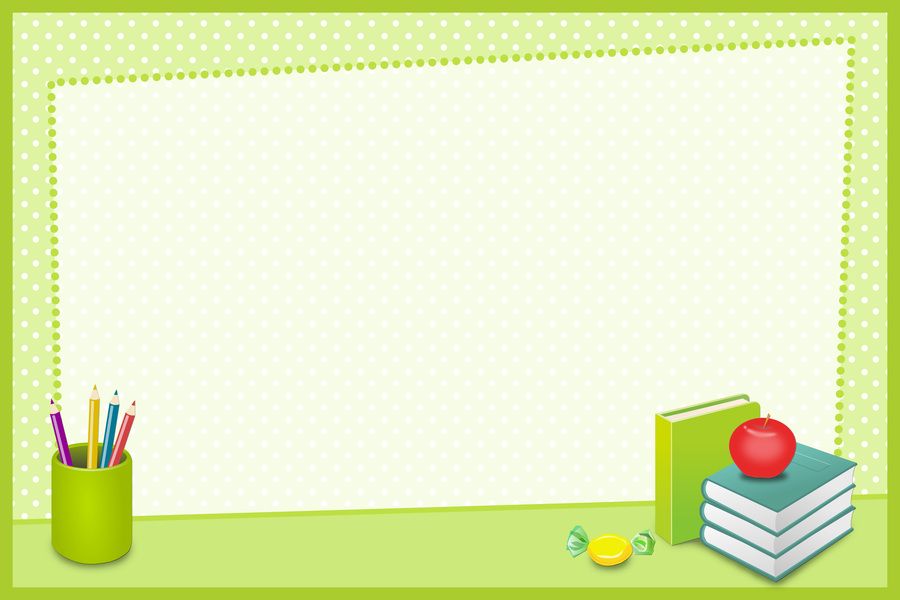 মূল্যায়ন
পাঠ্য বইয়ের ৬৬ ও ৬৭ পৃষ্ঠা নিরবে পড়বে এবং প্রত্যেকে একটি করে প্রশ্ন তৈরি করবে ।তারপর একজন শিক্ষার্থী অন্য শিক্ষার্থীকে প্রশ্ন করবে।
মিল করণ
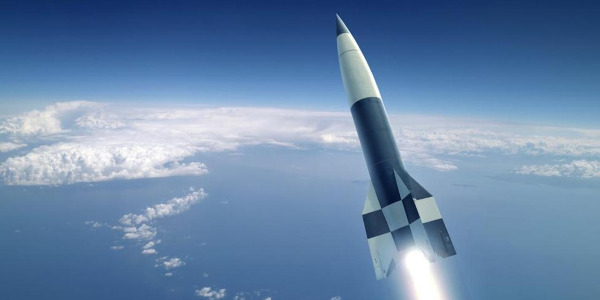 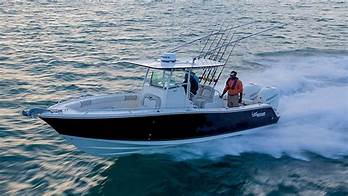 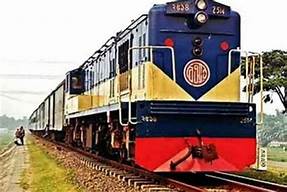 স্থলপথ
আকাশপথ
জলপথ
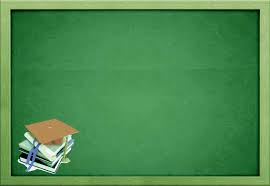 পরিকল্পিত কাজ
আজকের পাঠের বাহিরে তোমার জানা আরো কিছু যানবাহনের তালিকা করে আনবে।
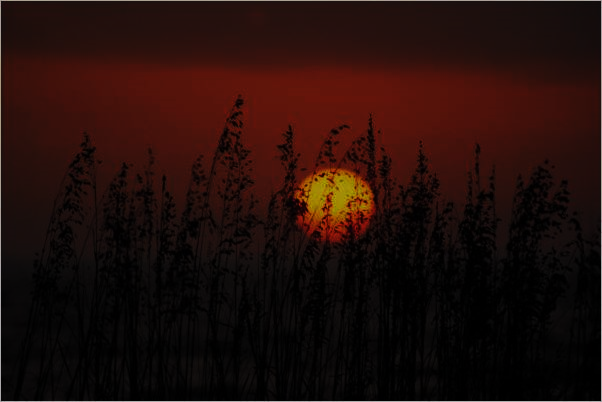 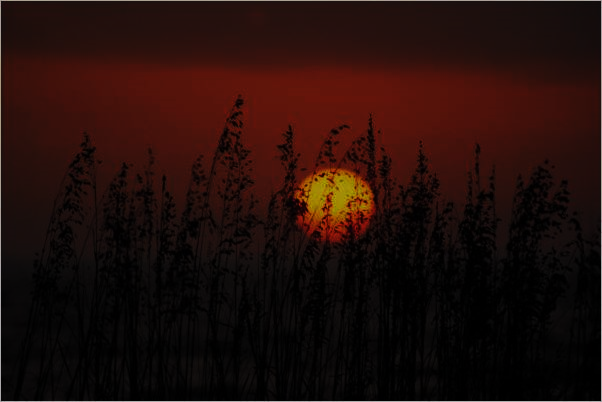 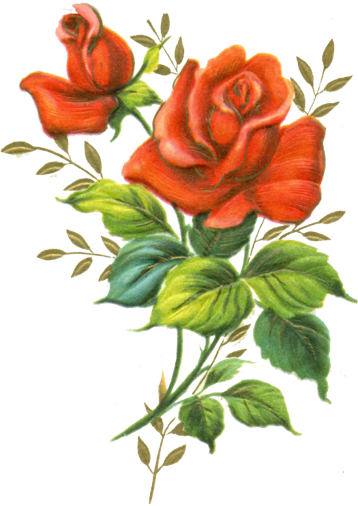 ধন্যবাদ
ঘরে থেকো ,সুস্থ থেকো।